LO3
Knowledge Organiser
Level 1/2 Food and cookery
Health & Safety Requirements
Personal Safety responsibilities in the workplace Employers (the company) & employees (the staff/workers) have a responsibility to:
- Prevent accidents	- Ensure the workplace is safe
Risk Assessments
A control measure - an action put in place to prevent/reduce the risk of a hazard. e.g. staff training, using oven gloves, wet floor signs
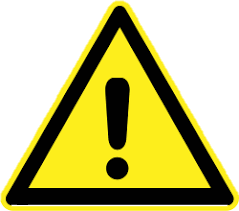 A hazard - something that could cause harm to someone's health/physically injure them. Types : trips & falls, cuts, burns & scalds, ingesting chemicals, injury moving or lifting, breathing in dusts , electric shock, fire, food poisoning
A risk assessment – A document used to identify & assess the level of risk involved. Risks can occur in
a) using equipment (e.g. using a deep fat fryer).
b) an activity (e.g. carrying a heavy pan of boiling water)
c) a situation (e.g. evacuating the kitchen in a fire)
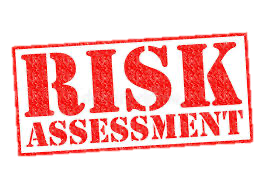 This covers general health and safety at work
Health & Safety At Work Act (HASAWA)
A risk - how likely it is that someone may be harmed or injured by a hazard. High risk = more likely to cause harm or injury low risk = less likely
Risk assessment for employee safety
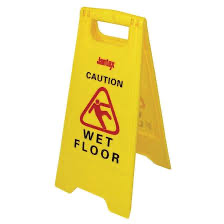 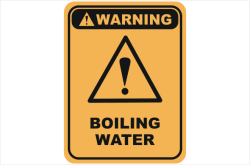 Reporting of Injuries, Diseases and Dangerous Occurrences Regulations (RIDDOR)
This covers workplace accidents/incidents e.g. serious burns, slips, trips, equipment collapsing
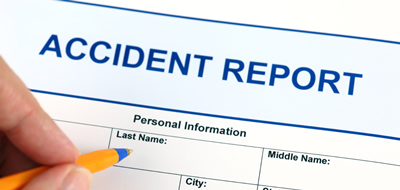 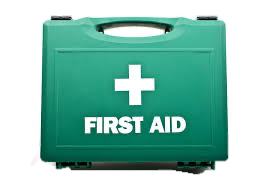 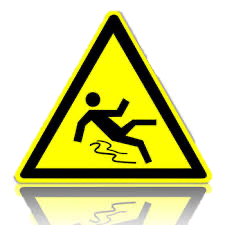 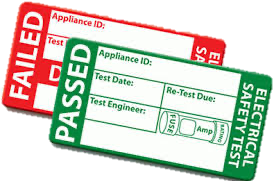 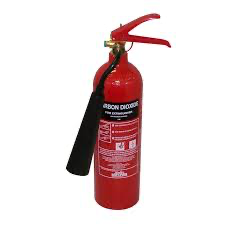 Control Of Substances Hazardous to Health (COSHH)
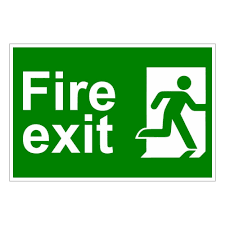 This covers dangerous substances that people might be exposed to (e.g. cleaning chemicals, fumes & smoke, dusts (e.g. flour, icing sugar), gas
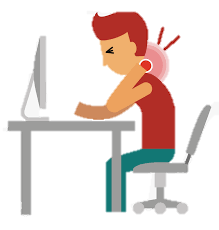 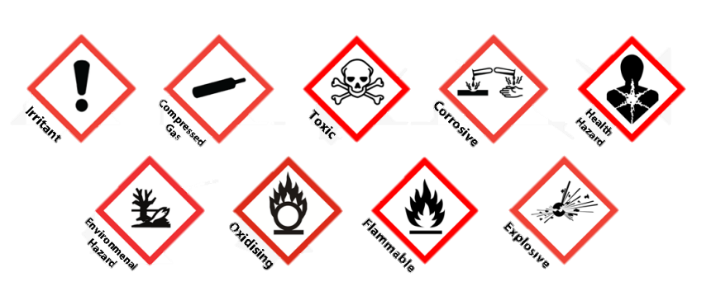 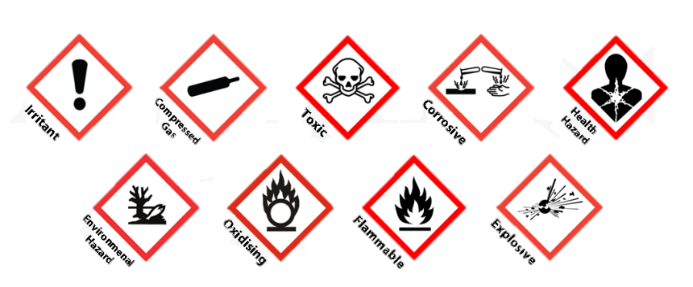 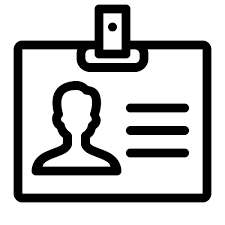 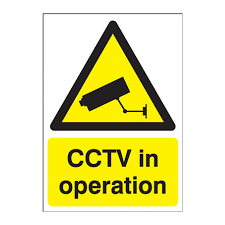 Risk assessment for customer safety
Risk assessments for security issues
Manual Handling Operations Regulations (MHOR)
This covers injuries and accidents when lifting and moving heavy objects
Responsibility - something required to do as part of a job, role, or legal obligation.
Employer - a person or organization that employs people.
Employee - a person employed by the employer for wages or salary.
HASAWA (Health & Safety At Work Act) - This covers general health and safety at work
Risk assessment - a document used to identify and assess the level of risk involved
HSE (health & safety executive) - a government agency to report health and safety issues to 
H&S policy – a document which sets out the arrangements put in place for managing health & safety in a business-who does what, when and how.
RIDDOR (Reporting of Injuries, Diseases & Dangerous Occurrences Regulations) This covers workplace accidents/incidents                e.g. serious burns, slips, trips, equipment collapsing, faulty gas cookers
Accident book/log – an essential document for employers & employees, who are required by law to report details of specified work-related injuries and incidents.
COSHH (Control Of Substances Hazardous to Health) - This covers dangerous substances that people might be exposed to (e.g. chemicals, fumes, smoke, dusts, gas)
MHOR (Manual Handling Operations Regulations) - This covers injuries and accidents when lifting and moving heavy objects
PPER (Personal Protective Equipment Regulations) - This covers protective clothing & equipment to protect staff
Hazard - something that could cause harm to someone's health/physically injure them. e.g. a cut
Risk how likely it is that someone may be harmed or injured by a hazard. High risk = more likely to cause harm or injury low risk = less likely
Control measure an action put in place to prevent/reduce the risk of a hazard. e.g. staff training, using oven gloves, wet floor signs
Obstruction - something that blocks a road, passage, entrance, etc. so that nothing can go along it,
PAT test - Portable appliance testing – a test to prove that a piece of electrical equipment is safe to use
Repetitive strain injury - a condition where carrying out repetitive actions, typically with the hands, causes pain or damage of function in the muscles involved.
HACCP – (Hazard analysis critical control point) - a management system in which food safety is addressed through the analysis & control of hazards
Fraud - the crime of getting money by deceiving people
Key Terms
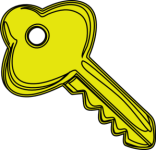 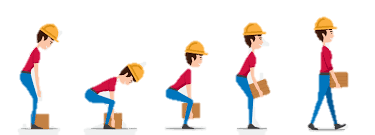 This covers protective clothing & equipment to protect staff
Personal Protective Equipment Regulations (PPER)
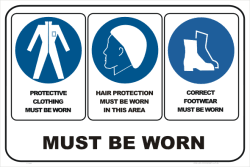 Legislation/Laws
Personal Safety responsibilities in the workplace 
Employers (the company) & employees (the staff/workers) have a responsibility to:- Prevent accidents	- Ensure the workplace is safe
Health & Safety At Work Act (HASAWA)
Manual Handling Operations Regulations (MHOR)
This covers general health and safety at work
This covers injuries and accidents when lifting and moving heavy objects
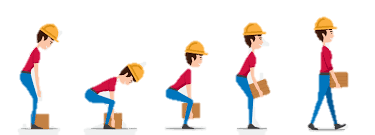 Reporting of Injuries, Diseases and Dangerous Occurrences Regulations (RIDDOR)
This covers workplace accidents/incidents e.g. serious burns, slips, trips, equipment collapsing
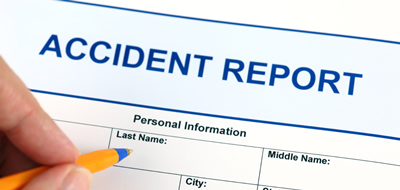 Personal Protective Equipment Regulations (PPER)
This covers protective clothing & equipment to protect staff
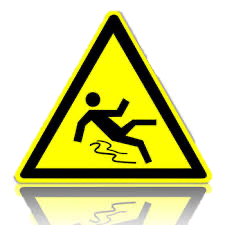 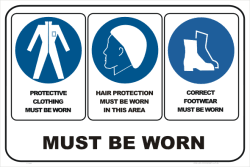 Control Of Substances Hazardous to Health (COSHH)
This covers dangerous substances that people might be exposed to (e.g. cleaning chemicals, fumes & smoke, dusts (e.g. flour, icing sugar), gas
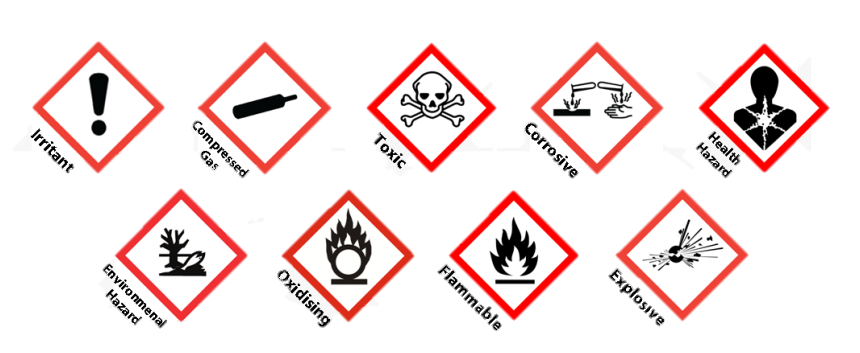 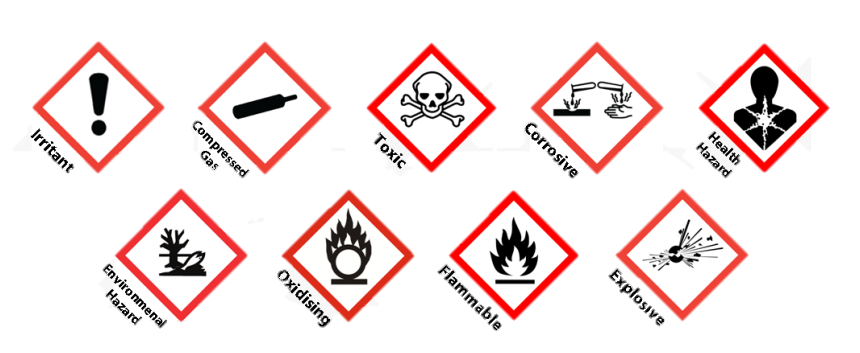 Risk Assessments
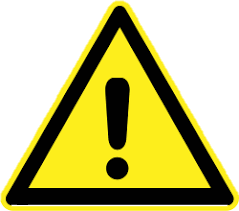 A hazard - something that could cause harm to someone's health/physically injure them. Types : trips & falls, cuts, burns & scalds, ingesting chemicals, injury moving or lifting, breathing in dusts , electric shock, fire, food poisoning
A control measure - an action put in place to prevent/reduce the risk of a hazard. e.g. staff training, using oven gloves, wet floor signs
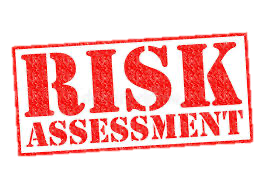 A risk assessment – A document used to identify & assess the level of risk involved. Risks can occur in
a) using equipment (e.g. using a deep fat fryer).
b) an activity (e.g. carrying a heavy pan of boiling water)
c) a situation (e.g. evacuating the kitchen in a fire)
A risk - how likely it is that someone may be harmed or injured by a hazard. High risk = more likely to cause harm or injury low risk = less likely
Risk assessment for employee safety
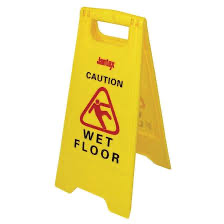 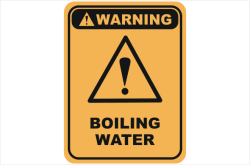 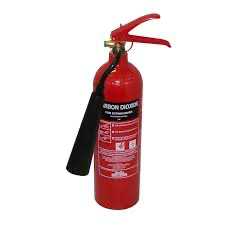 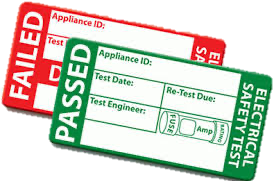 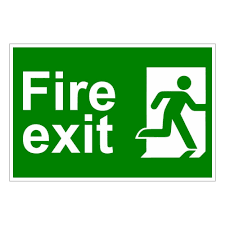 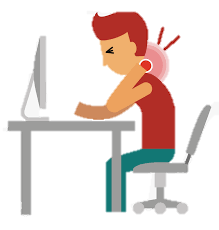 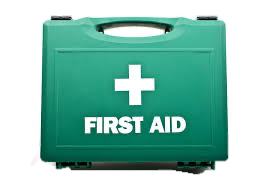 Risk assessments for security issues
Risk assessment for customer safety
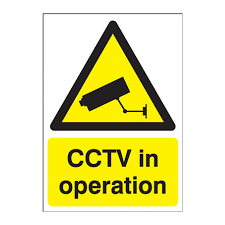 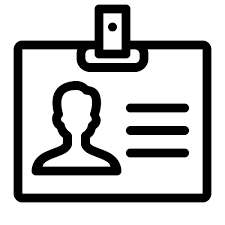 Responsibility - something required to do as part of a job, role, or legal obligation.
Employer - a person or organization that employs people.
Employee - a person employed by the employer for wages or salary.
HASAWA (Health & Safety At Work Act) - This covers general health and safety at work
Risk assessment - a document used to identify and assess the level of risk involved
HSE (health & safety executive) - a government agency to report health and safety issues to 
H&S policy – a document which sets out the arrangements put in place for managing health & safety in a business-who does what, when and how.
RIDDOR (Reporting of Injuries, Diseases & Dangerous Occurrences Regulations) This covers workplace accidents/incidents                e.g. serious burns, slips, trips, equipment collapsing, faulty gas cookers
Accident book/log – an essential document for employers & employees, who are required by law to report details of specified work-related injuries and incidents.
COSHH (Control Of Substances Hazardous to Health) - This covers dangerous substances that people might be exposed to (e.g. chemicals, fumes, smoke, dusts, gas)
MHOR (Manual Handling Operations Regulations) - This covers injuries and accidents when lifting and moving heavy objects
PPER (Personal Protective Equipment Regulations) - This covers protective clothing & equipment to protect staff
Hazard - something that could cause harm to someone's health/physically injure them. e.g. a cut
Risk how likely it is that someone may be harmed or injured by a hazard. High risk = more likely to cause harm or injury low risk = less likely
Control measure an action put in place to prevent/reduce the risk of a hazard. e.g. staff training, using oven gloves, wet floor signs
Obstruction - something that blocks a road, passage, entrance, etc. so that nothing can go along it,
PAT test - Portable appliance testing – a test to prove that a piece of electrical equipment is safe to use
Repetitive strain injury - a condition where carrying out repetitive actions, typically with the hands, causes pain or damage of function in the muscles involved.
HACCP – (Hazard analysis critical control point) - a management system in which food safety is addressed through the analysis & control of hazards
Fraud - the crime of getting money by deceiving people
Key Terms
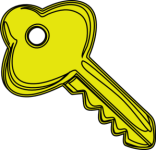